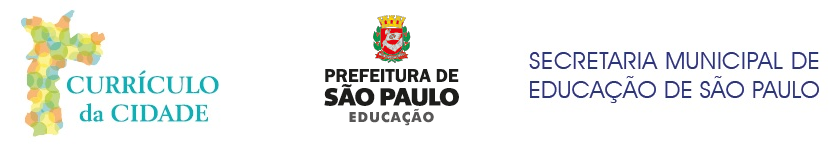 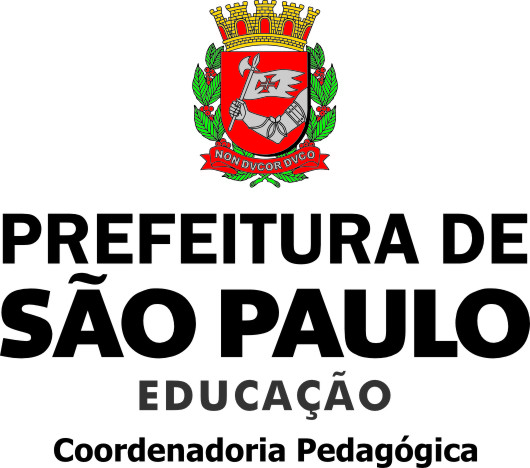 IMPLEMENTAÇÃOCurrículo da CidadeHistória1º encontro
Primeiro encontro
Momentos
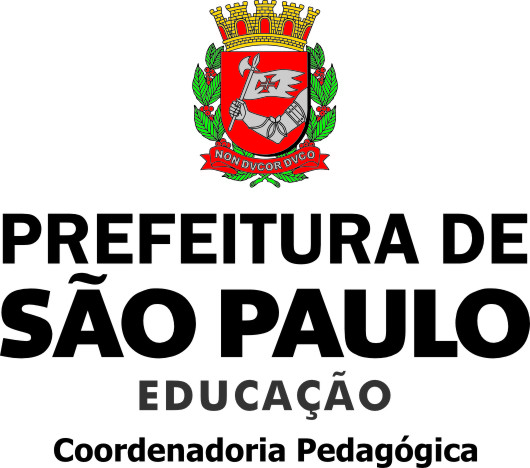 Apresentação dos objetivos
Combinados
Documentos de referência
Trilha de formação
Proposta de metodologia
Proposta de temas para os encontros
Proposta de pauta para o 1º. Encontro
Desenvolvimento das atividades da pauta
Avaliar e reelaborar pauta e as atividades propostas
Combinar leituras para o 2º Encontro
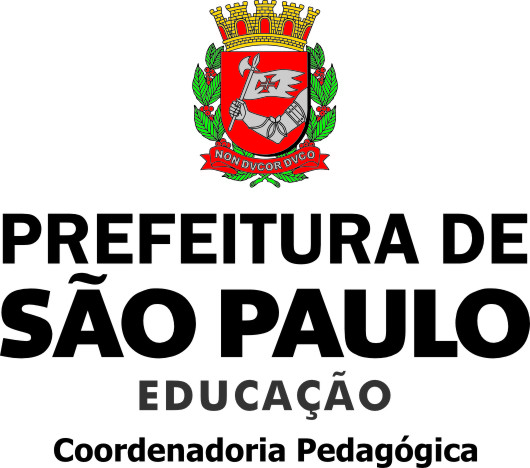 Primeiro encontro - objetivos
Apresentar a proposta de formação de professores de História para implementação do Currículo da Cidade;
Estabelecer combinados do processo;
Propor temas para as pautas dos encontros;
Organizar a primeira pauta de formação na DIPED.
DOCUMENTOS
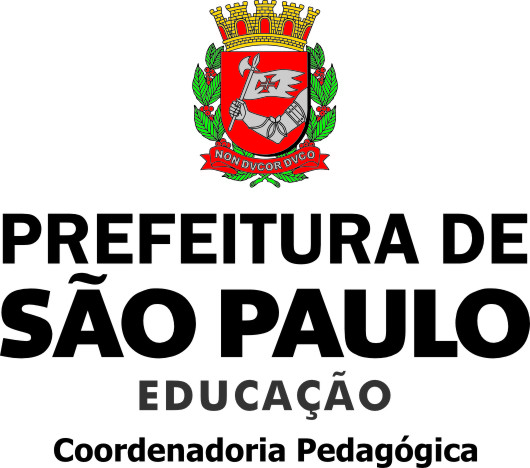 Leitura pelo formador
Encontro dia 12/03/18
– Leitura antecipada das páginas 15 a 37 do currículo da cidade - História
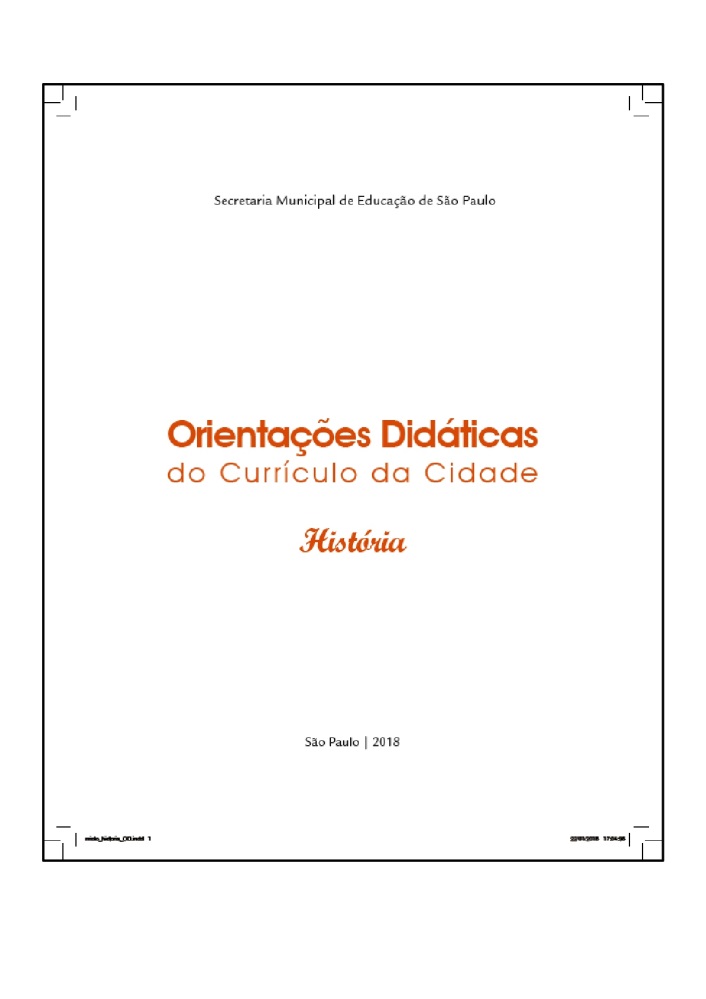 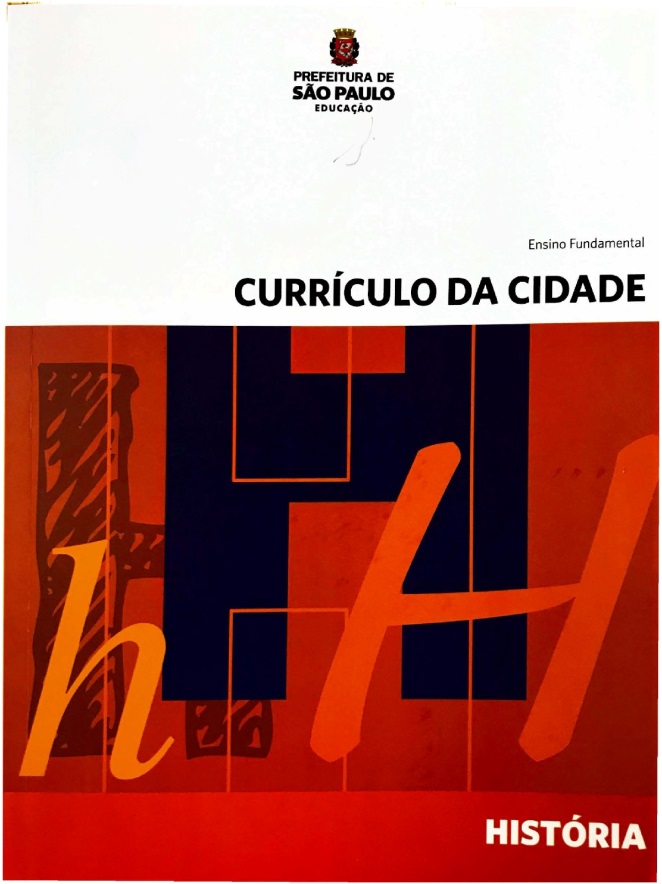 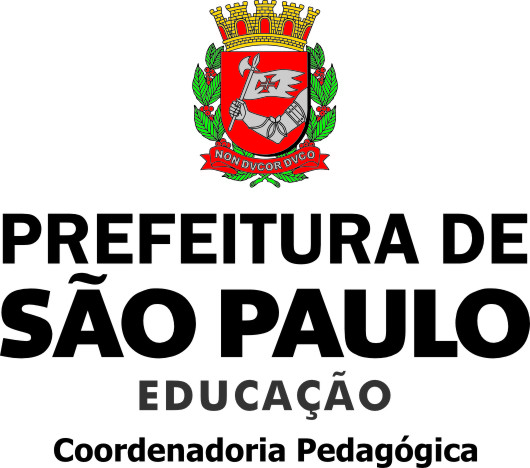 Trilha da formação
Leituras prévias
Encontros SME
Formação DIPEDs
Formação de professores
Organização dos currículos nas escolas
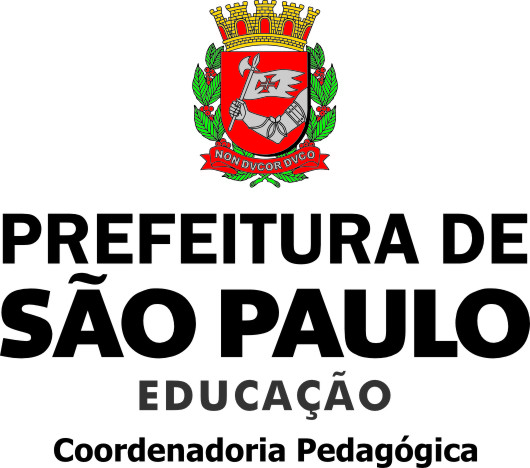 METODOLOGIA
Proposta metodológica:
Oficinas com interatividade.
TEMAS
Propostas de temas para encontros SME e DIPEDs:
1 – Concepção de Currículo
2 – Fundamental I - Eixos Problematizadores
3 – Fundamental II – Eixos Problematizadores
4 - Fundamental II – Ciclo Interdisciplinar
5 – Fundamental II - Ciclo Autoral
6 – Fundamental II – Trabalho com documentos históricos.
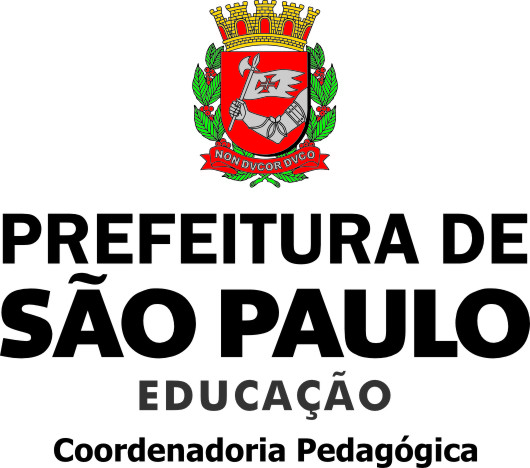 1ª ENCONTRO: 12 DE MARÇO

Tema “Concepção de Currículo”
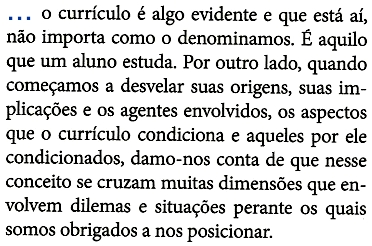 O que significa o currículo?
IN:
SACRISTÁN, J. G. (Org.). Saberes e incertezas sobre o currículo. Porto Alegre: Penso, 2013,p. 16.
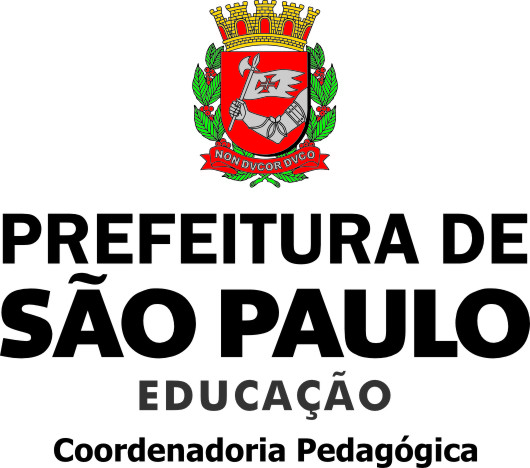 PROPOSTA DE PAUTA...
Diferentes compreensões de currículo
Dividir os integrantes em 6 grupos. O grupo decide quem fica responsável por determinadas responsabilidades: coordenador (garantir que os combinados sejam realizados); e relator (registra e apresenta as conclusões).
Cada grupo define para ele o que entende por currículo.
Os grupos escrevem um pequeno texto com sua concepção de currículo.
Os grupos leem o que escreveram. Debate.
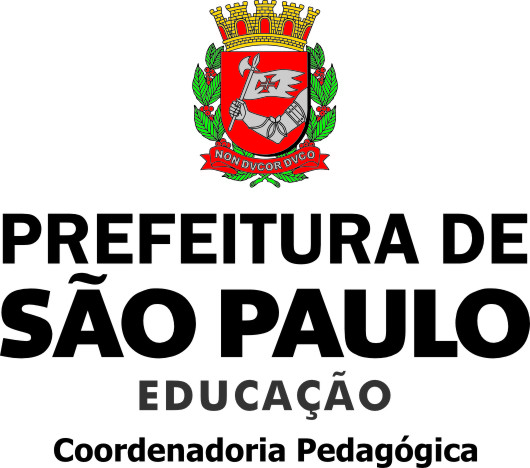 ....
Solicitar que cada grupo leia, discuta e apresente uma das concepções de currículo, oferecidas no documento – 1) Plurais; 2) Orientadores; 3) Não Lineares; 4) Processos Permanentes; 5) Professores Protagonistas; 6) Centrada nos estudantes.
Os grupos comparam suas concepções iniciais com o que foi lido.
Os grupos apresentam suas leituras, interpretações e sínteses, confrontando com suas concepções iniciais. 
Cada grupo deve apresentar uma frase síntese.
Debater as concepções de currículo.
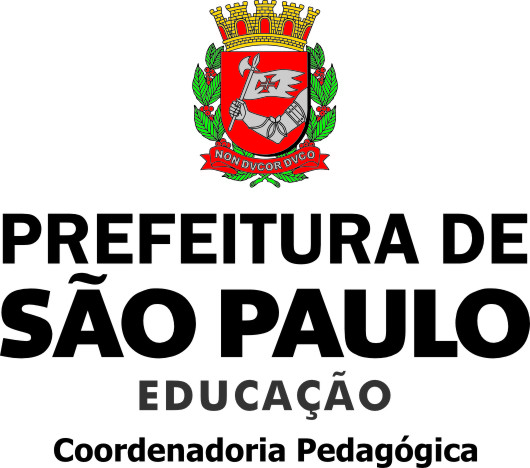 Grandes conceitos contemporâneos ligados ao currículo:
Dividir em 3 grupos. Cada grupo debate importantes conceitos contemporâneos que devem constar dos currículos. Anotam e relatam.
Distribuir a leitura dos três conceitos: 1) Educação Integral – p. 20 (o último paragrafo) e 21 (1ºarágrafo); 2) Equidade – p. 22 (último parágrafo), p. 23 (3 primeiros parágrafos) e p 24 (último parágrafo); 3) Educação inclusiva – p. 25 (dois últimos parágrafos e p. 26).
Confronta os conceitos que definiram inicialmente com os propostos pelo documento.
Debate sobre quais os conceitos importantes nos currículos contemporâneos
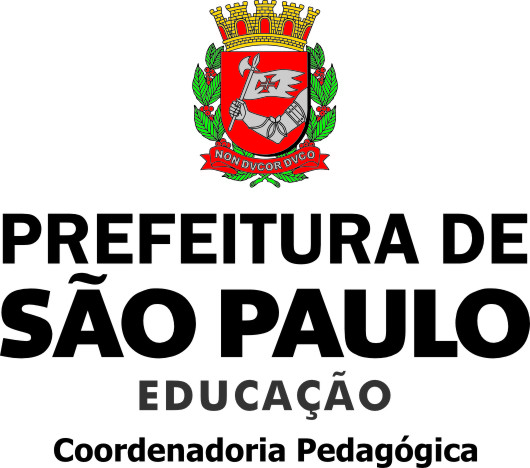 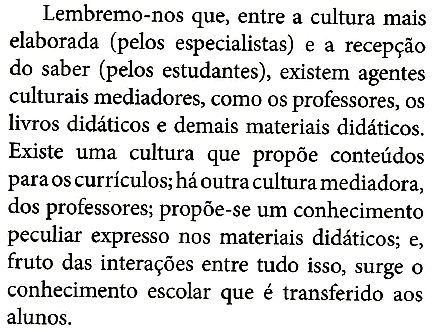 O que significa o currículo?
IN:
SACRISTÁN, J. G. (Org.). Saberes e incertezas sobre o currículo. Porto Alegre: Penso, 2013,p. 22.
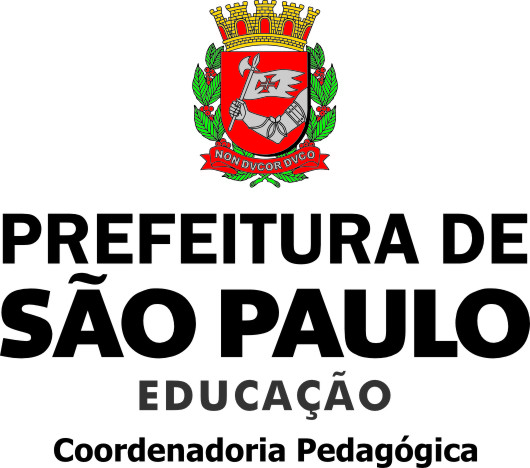 “O QUE É MATRIZ DOS SABERES?” 

Pauta
 
Leitura coletiva da p. 33 à 37, considerando:
a) Concepção de currículo.
b) Negociações da UNESCO diante de questões mundiais.
c) Questões problematizadoras para discussão.
Organizar 3 grupos para que respondam a questão
- Como o ensino de História reflete e estuda temas diante dessa proposta?
Debate.
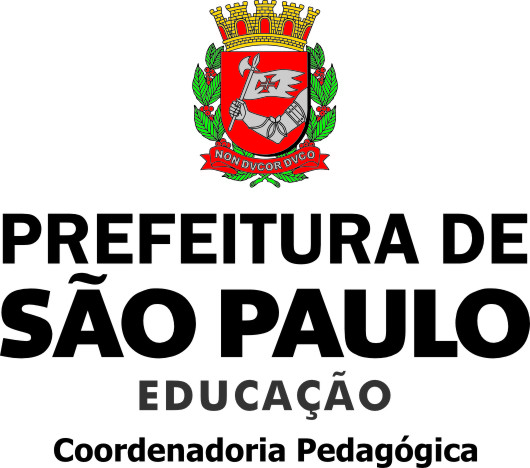 Avaliação das atividades
Avaliar as pautas e as atividades
Reelaborar pauta e as atividades (se necessário)

Leituras para o 2º Encontro
Tema - Fundamental I - Eixos Problematizadores
Currículo da Cidade – História - Páginas 74 a 87.